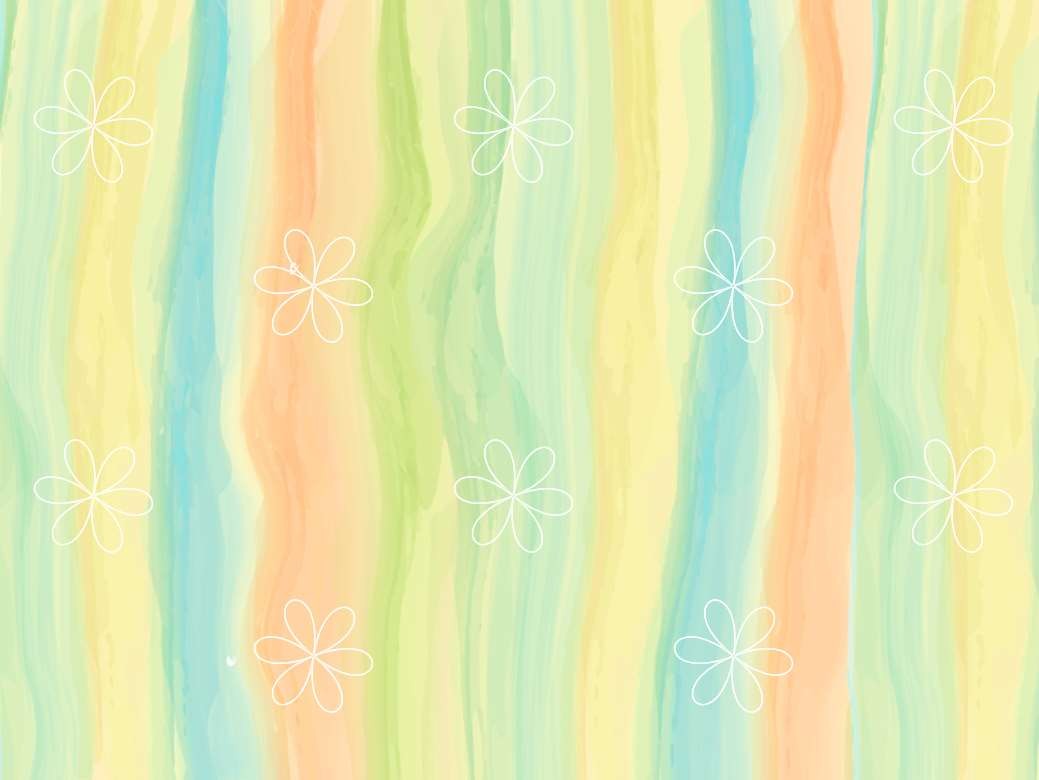 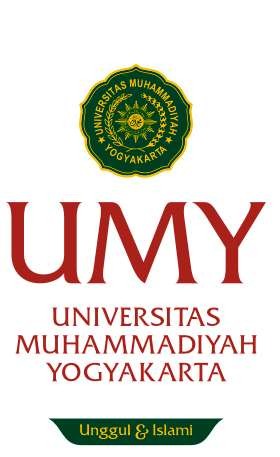 STABILITAS OBAT 1
Pengaruh Lingkungan: Suhu, Medium, Katalisis, Dan PH 
Terhadap Stabilitas Obat
APT. DYANI PRIMASARI S, M.SC
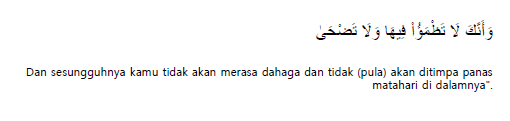 CAPAIAN PEMBELAJARAN
CPMK 8.4:
Mahasiswa mampu memahami factor-factor fisikokimia yang mempengaruhi transport penghantaran obat (C2, A2)

SUB CPMK 8.4.4:
Mahasiswa mampu menjelaskan pengaruh lingkungan (suhu, medium, katalis, pH) dan fisikokimia obat terhadap stabilitas obat
OUTLINE
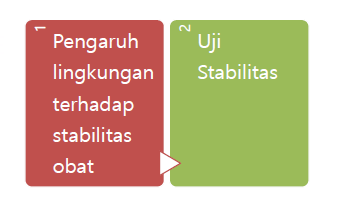 Uji  Stabilitas
1
2
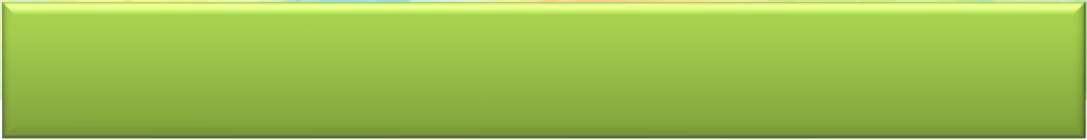 PENGARUH SUHU
Persamaan Arrhenius
k = A. e-ΔE/RT
Log k
- ΔE/2,303R
log k = log A – ΔE/2,303 . 1/RT
Keterangan:
k = tetapan laju reaksi  ΔE = energi aktivasi
R = tetapan gas (= 1,987 kal /(der. mol))  T = temperature (oC + 273)
1/T
Laju reaksi akan naik 2-3 kali untuk setiap kenaikan suhu 10oC
Dengan menentukan harga k pada berbagai suhu dan menggambarkan 1
/T vs log k, diperoleh ΔE dari kemiringan garis dan A dari intersep
Persamaan Arrhenius tidak berlaku bagi reaksi eksplosif, reaksi enzimatis,  reaksi peragian
CONTOH SOAL

1. The rate constant (k) for degradation of 5-fluorouracil at pH 9.90 as follows.
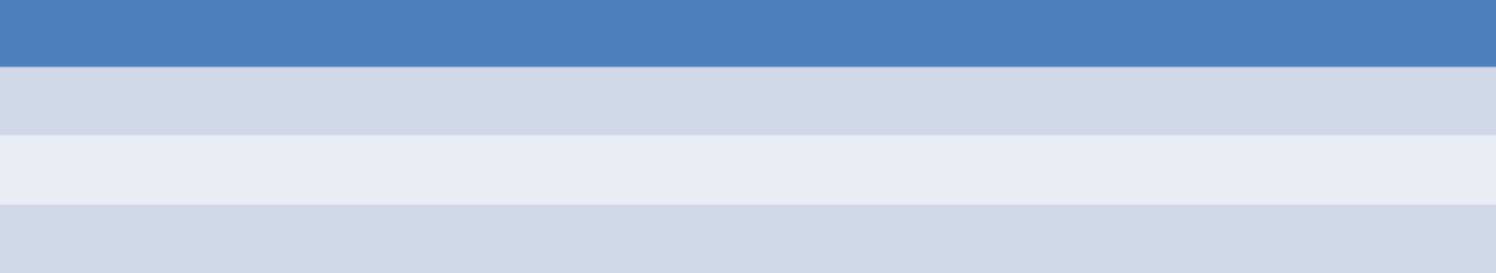 Berapakah:
Ea ?
Calculate k at 25oC and the shelf-life
Jawab:
log k	=	log A	-	(Ea / 2.303R)(1/T)
from the Arrhenius plot the slope = - 5.35 x 10–3
- Ea / 2.303 R	=	- 5.35 x 10–3
 Ea	=	24.5 kcal/mol
extrapolation to temperature of 25oC:  log k25 = - 8.86	 k25 = 1.38 x 10–9 sec–1
t90 =	0.105 / k	=	7.6 x 10 7 sec
t90 = 2.4 years
2. The rate constant k1 for the decomposition of 5-hydroxymethylfurfural at 120oC  (393oK) is 1.173 hr-1 or 3.258 x 10-4 sec-1 and k2 at 140oC (413oK) is 4.860 hr-1.
What is the activation energy Ea in kcal/mole and the frequency factor A in sec-1 f  or the breakdown of 5-HMF within this temperature range?
log (k2/k1) =	{(Ea / 2.303 R) ( (T2 – T1 ) / (T2T1)}  Log(4.860/1.173) = {Ea / (2.303 x 1.987) ( (413 – 393) / (413 x 393)}
Ea = 23 kcal / mole
Jawab:
At 120oC, using Arrhenius equation :
log (3.258 x 10-4 sec-1) = log A – (23,000 cal / (2.303 x 1.987 x 393)
A	=	2 x 109 sec-1
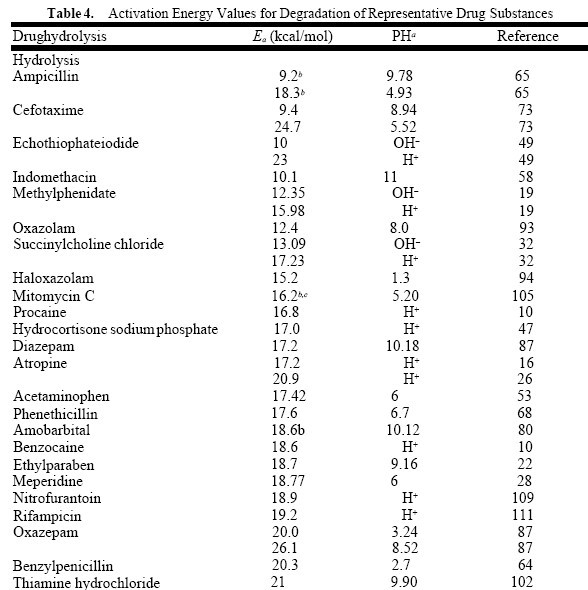 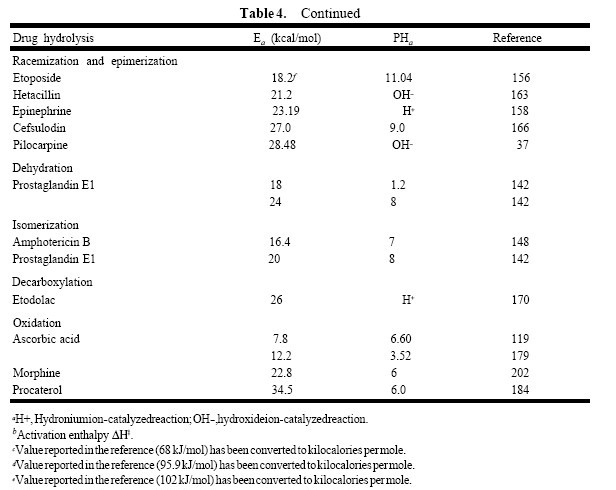 KALKULASI HARGA Q10
Suatu metode untuk memperkirakan pengaruh suhu pada reaksi ad  alah menggunakan rasio konstanta kecepatan reaksi dari dua suhu  yang berbeda T1 dan T2, yaitu kT2 / kT1.

Simonelli dan Dresback:  Q10	=	k(T+10) / kT
Q10	=	e	[ - Ea/R (1/(T+10) – 1/T)]
Q10 merupakan factor dari rasio konstante kecepatan reaksi karena perubahan suhu 10oC.
Tipikal untuk obat, Ea = 15 – 25 kcal/mole
Bentuk lain Q10 adalah QT
=	Q10
( T/10)
QT	=	k(T+T) / kT
t90 (T2)	= t90 (T1) / Q10
(T/10)
Contoh:

Hitunglah factor perubahan konstante kecepatan reaksi untuk:
perubahan suhu dari 25 ke 50oC
perubahan suhu dari 25 ke 0oC
Bila suatu obat (A) pada 25oC mempunyai k = 1,6 x 10–8 detik–1 dan t1/2 =  501 hari, berapa t1/2 pada a dan b ?
Jawab:  a.
;	T = 25
; untuk Q	= 2,4 ; 3,2 ; dan 4,2 maka:
=	Q
Q T  Q25  Q25
( T/10)
10
=	Q
( 25/10)
10	10
=	(2,4)2,5 ; (3,2)2,5; dan (4,2)2,5
=	8,9 ; 18,3 ; dan 38,3
Jadi kecepatan reaksi bertambah sekitar 9 s.d. 38 kalinya,  dengan rata-rata 18 kali.

b.	T = - 25
= Q	 Q
=	1/8,9 ; 1/18,3 ; 1/38,3
( -25/10)
Q-25
10	–25
Kecepatan reaksi berkurang rata-rata 1/18 kalinya.
c. Bila diambil rata-rata harga Q10 = 3,2
=	1,6 x 10–8 det–1 x 18,3	=	2,9 x 10–7 det–1
k50oC
=	(0,693 / 2,9 x 10–7 ) detik	=	27,4 hari
t1/2
=	1,6 x 10–8 det–1 x 1/18,3	=	8,7 x 10–10 detik-1
=	9210 hari
k0oC  t1/2
Metode Perkiraan “shelf-life” karena Perubahan Suhu  t90
t90
t90  (T)	=	a / kT  ; karena T2  = T1  + T dengan a = konstan  t90 (T2) = a / k(T1 + T)
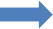 karena t90 (T1)	=	a / k T1
dan t90 (T2) = a /(kT1.Q10	)
(T/10)
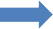 t90 (T2)	= t90 (T1) / Q10
(T/10)
Persamaan ini independen orde reaksi
Contoh soal:
1. Produk obat diketahui mempunyai t90 = 24 jam dalam refrigerator (5oC).  Berapa t90 dalam suhu kamar (25oC)?
Jawab:
t90 (25oC)	=	24 / Q10
(20/10)
=	24 / (3,2)2
=	2,3 jam
2. Produk obat dengan t90 = 1 (satu) tahun pada 5oC. Obat itu disimpan dal  am suhu kamar (25oC) selama 1(satu) bulan. Bila obat itu dikembalikan ke d  alam refrigerator (5oC), berapa t90 ?
Jawab:
T = 20	 t90 (T2)	= t90 (T1) / Q
(T/10)
10
1 bulan		=		t90(5oC) / (3,2)20/10  t90(5oC)	=	10,2 bulan
Obat dikembalikan dalam refrigerator, sisa t90 :
=	(12 – 10,2) bulan	=	1,8 bulan
t90
3. Ampisilin diketahui mempunyai t90 (5oC) = 14 hari. Bila obat ini dibiarkan pada suhu kamar (  25oC) selama 12 jam, berapa berkurangnya t90 (5oC) ?

Jawab:
T		=	20		masukkan ke dalam rumus, sehingga:  12 jam (0,5 hari)	=	t90 (5oC) / (3,2)20/10
t90 (5oC)	=	0,5 x (3,2)2 hari
=	5, 12 hari

Jadi t90 (5oC) telah dikurangi 5,12 hari dan ampisilin dalam refrigerator mempunyai t90:  t90 (5oC)	=	(14 – 5) hari
= 9 hari
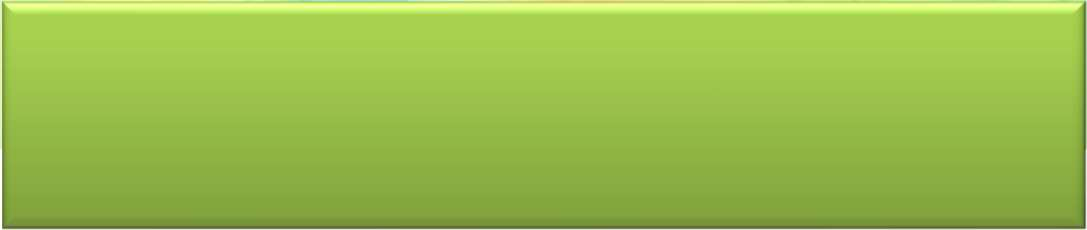 PENGARUH MEDIA  PELARUT
- Reaksi nonelektrolit berhubungan dengan:
Tekanan dalam relatif
parameter kelarutan dari pelarut dan zat pelarut

Larutan biasanya bersifat non-ideal, jadi harus dikoreksi dengan memasukkan koefisien aktivit  a
Reaksi bimolekular : A+B	(A…B*)	Produk
Konstanta kesetimbangan termodinamik ditulis dalam bentuk  aktifita sebagai: K*=	a*	=	C*	γ*
aAaB	CACB	γAγB

dimana,a*= aktivita jenis dalam keadaan transisi
aAdan aB=aktivita reaktan dalam keadaan normal
Laju = RT C* =
RT K* CACB γAγB
Log k = log ko + log γ A + log γ B – log γ *
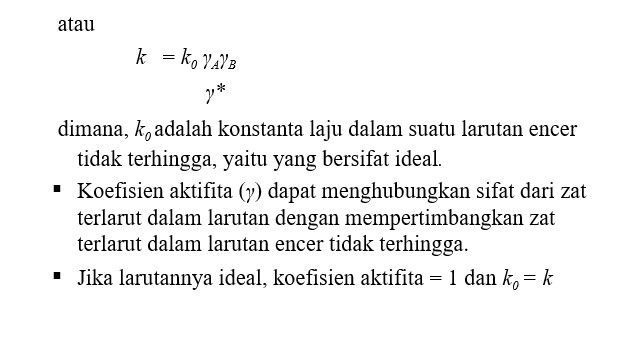 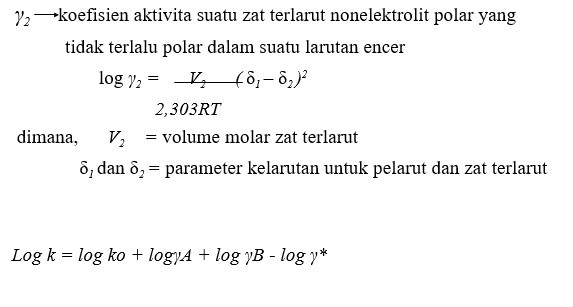 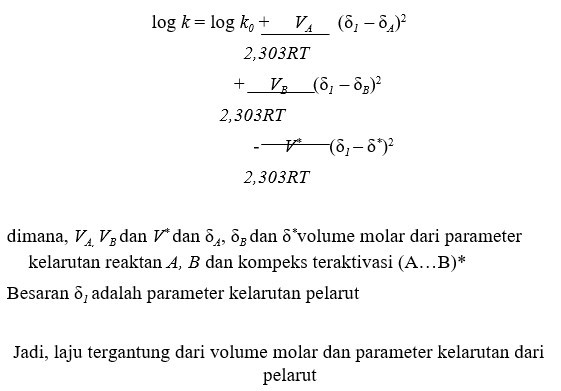 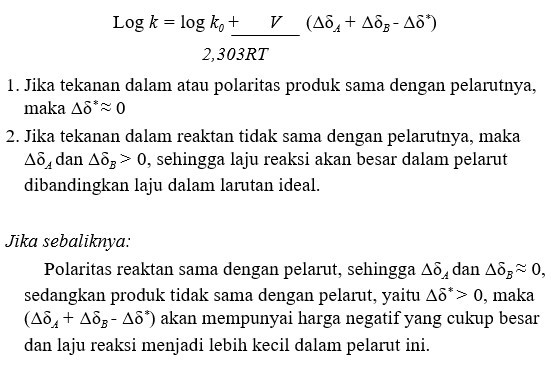 Dengan teori keadaan transisi, suatu prediksi pengaruh polaritas media terhadap  kecepatan reaksi secara kualitatif dapat dilakukan.

Polaritas solven (pelarut) ini pengaruhnya adalah berhubungan dengan kemampu  annya untuk melarutkan (to solvate) bentuk molekul dalam keadaan transisi  terutama bentuk yang bermuatan (charged species)

Kekuatan ionic larutan yang bertambah akan menambah polaritas solven
Solven yang biasa dipakai dan polaritasnya
Pelarut polar, yaitu yang mempunyai tekanan dalam yang tin  ggi, cenderung menghasilkan reaksi yang dipercepat membe  ntuk produk yang mempunyai tekanan dalam yag lebih tinggi  daripada reaktan -> meningkatkan energy penghalang (∆G) -
> kecepatan reaksi akan lebih kecil (V ↓)
Jika sebaliknya produk kurang polar daripada reaktan, produk  akan dipercepat oleh pelarut dengan polaritas rendah atau te  kanan dalam rendah, dan diperlambat oleh pelarut yang teka  nan dalamnya tinggi. -> menurunkan energy penghalang (∆G
) -> kecepatan reaksi akan naik(V ↑)
Bila molekul keadaan transisi lebih polar daripada molekul re  aktan maka penambahan polaritas solven akan menstabilkan  keadaan transisi-> menurunkan energy penghalang (∆G) ->  kecepatan reaksi akan naik (V ↑)
Bila keadaan transisi kurang polar disbanding reaktan, maka  polaritas solven yang lebih besar	-> meningkatkan energy  penghalang (∆G) -> kecepatan reaksi akan lebih kecil (V ↓)
Influence of solvents on rate constants
Aplikasi pada tipe reaksi bimolecular:

Reaktan non-polar netral -> produk non polar netral
Keadaan transisi diperkirakan non-polar, sehingga perubahan pola  ritas solven mempunyai efek kecil pada kecepatan	reaksi

Reaktan netral -> produk bermuatan
Keadaan transisi ini akan lebih polar dibandingkan reaktan oleh terb  entuknya muatan parsial pada keadaan transisi. Dengan adanya kenaika  n polaritas solven, kecepatan reaksi akan naik (V ↑)
Aplikasi pada tipe reaksi bimolecular:

3. Reaksi molekul netral dan ion
Polaritas keadaan transisi lebih rendah dibandingkan deng  an reaktan.
Hal ini disebabkan oleh muatan reaktan yang disebarkan pa  da keadaan transisi.
Polaritas solven yang bertambah besar akan memperkecil ke  cepatan reaksi.
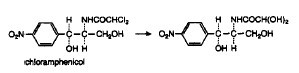 Media yang digunakan adalah air dengan propilen glikol,  pH media rendah sehingga air menjadi hydronium
Penambahan air dalam media menyebabkan polaritas  media naik
Polaritas media naik menyebabkan kecepatan hidrolisis  turun
Aplikasi pada tipe reaksi bimolecular:

4. Reaksi ion dan ion
Ion + dan Ion –
Keadaaan transisi di sini kurang taau tidak bermuatan sehingga  bentuk molekul keadaaan transisi kurang polar dibandingkan r  eaktan -> dengan polaritas solven yang naik -> kecepatan rea  ksi ↓
Ion + dan Ion + atau Ion – dan Ion –
-> Polaritas solven ↑ → kecepatan reaksi ↑
-> Kekuatan ionic ↑ → kecepatan reaksi ↑
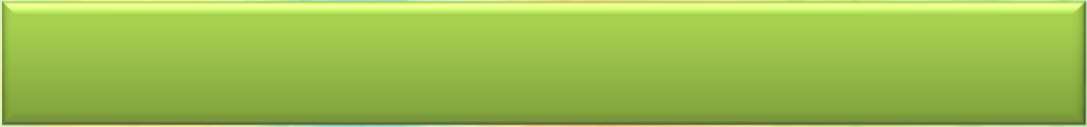 PENGARUH KATALISIS
KATALISATOR ADALAH substansi yang menambah konstanta kecepatan reak  si tetapi tidak mengubah konstanta kesetimbangan reaksi
Katalisator tidak dikonsumsi dalam keseluruhan reaksi, setelah dikonsumsi  katalisator akan dilepaskan
Katalisator memberikan efeknya karena akan berinteraksi secara kovalen  atau non-kovalen dengan reaktan
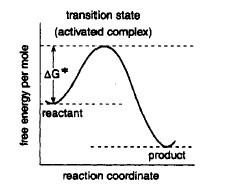 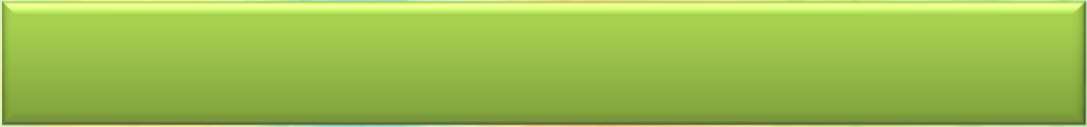 PENGARUH KATALISIS
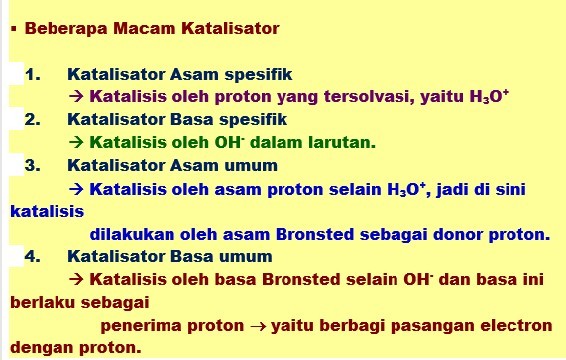 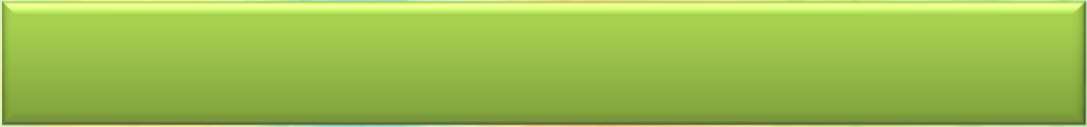 PENGARUH KATALISIS
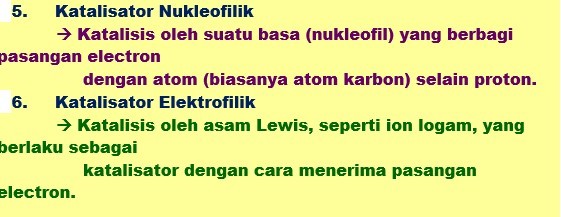 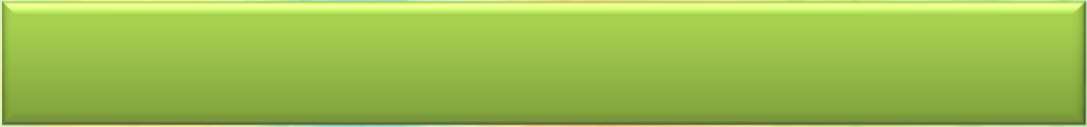 PENGARUH KATALISIS
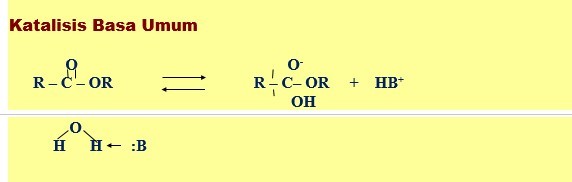 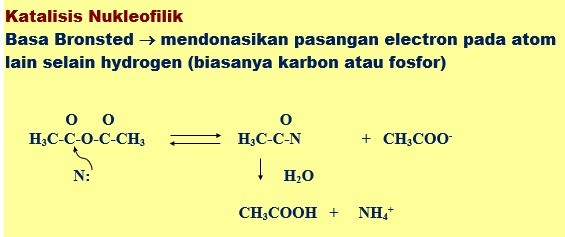 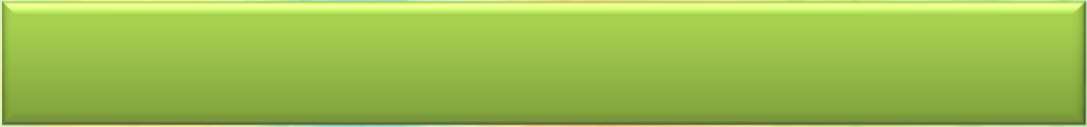 PENGARUH KATALISIS
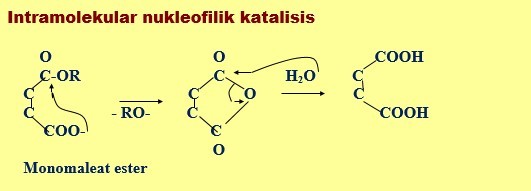 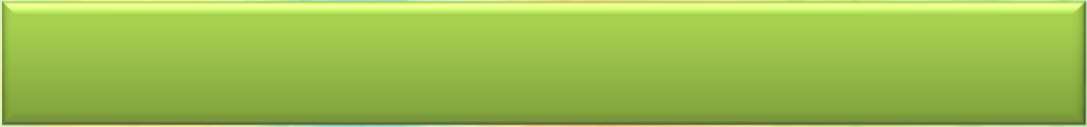 PENGARUH pH
Kecepatan reaksi seringkali sangat tergantung pada pH larutan,  dan ini biasanya sebagai konsekuensi proses katalitik.
Dalam suatu percobaan, data kecepatan reaksi (V) atau  konstanta kecepatan reaksi (k) dapat diperoleh pada berbagai  pH dengan factor-factor lain dijaga tetap konstan, speerti suhu  (temperature), kekuatan ionic, dan komposisi solven.
Bila pH larutan dijaga konstan dengan dapar (buffer) maka akan  ada kemungkinan dapat dapat mempercepat degradasi dengan  berperilaku sebagai katalisator.
Dari hasil percobaan yang disebut kurva (plot) antara k vs pH  atau log k vs pH. → plot ini disebut sebagai profil kecepatan atau pH-  rate profile.
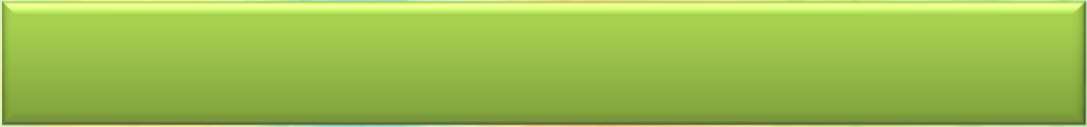 PENGARUH pH
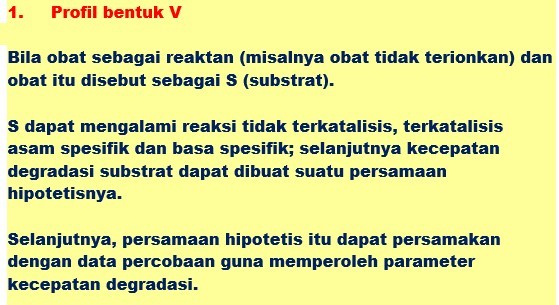 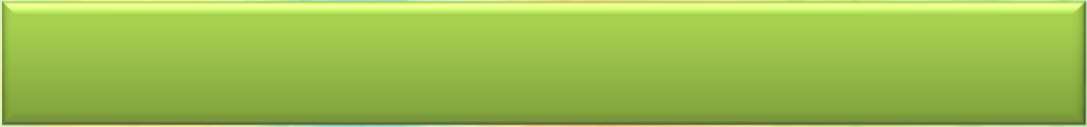 PENGARUH pH
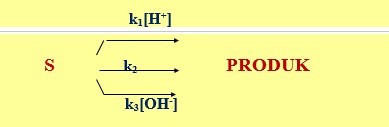 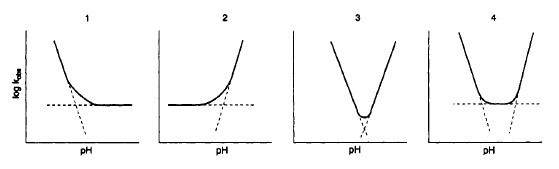 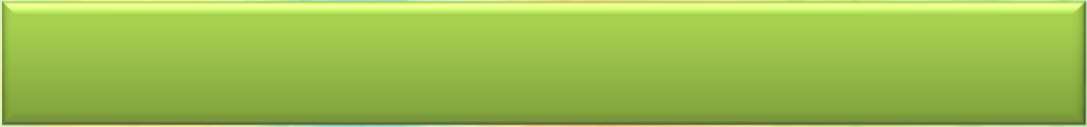 PENGARUH pH
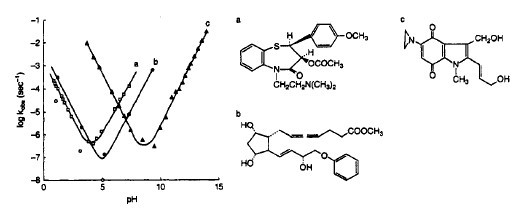 Representative drug substances that exhibit V-type pH-rate profiles:  diltiazem (80°C); (b) fenprostalene (80°C); (c) E09 (25°C).
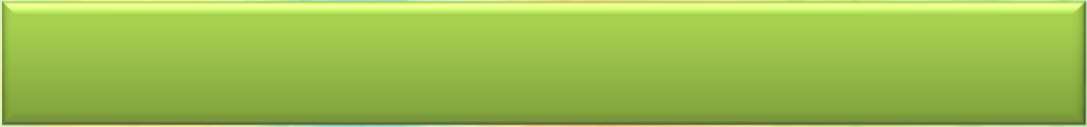 PENGARUH pH
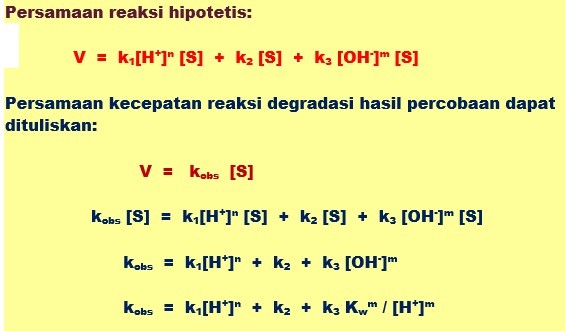 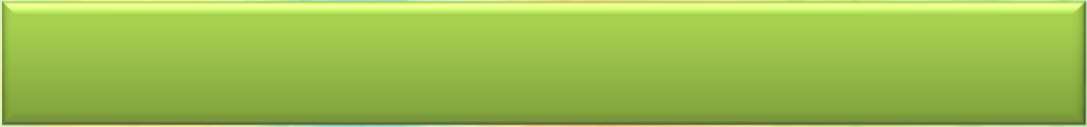 PENGARUH pH
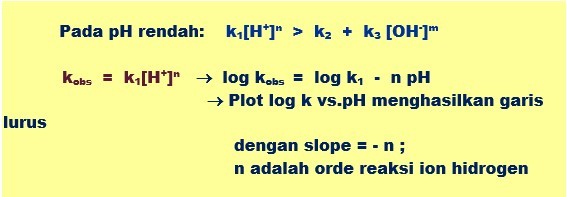 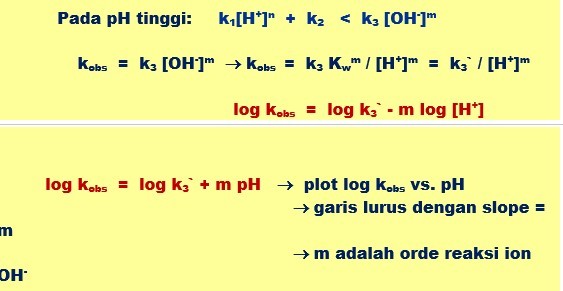 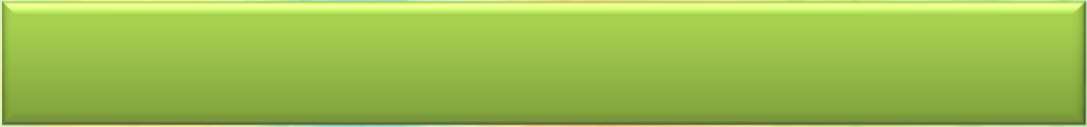 PENGARUH pH
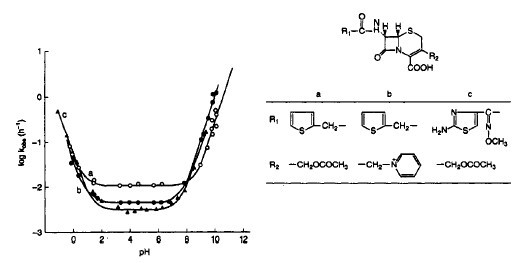 Representative drug substances that exhibit U-type pH-rate profiles:
(a) cephalothin (35°C); (b) cephaloridine (35°C); (c) cefotaxime (25°C).
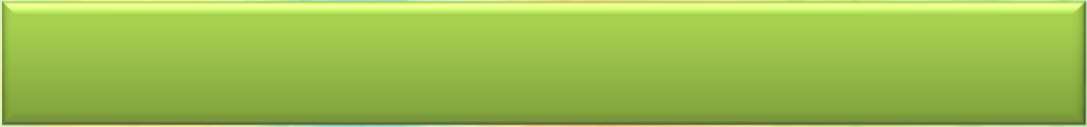 PENGARUH pH
Harga k2 dapat diperoleh dari profil pH-kecepatan pada harga  pH intermediate
Kalau harga n, m, k1, k2 dan k3 diketahui maka profil pH-  kecepatan dapat dibuat. Selanjutnya profil ini dibandingkan  dengan data percobaan (eksperimental). Bila kedua profil  bersesuaian maka kecepatan reaksi hipotetik betul-betul  mendeskripsikan system yang diteliti.
Reaksi degradasi streptovitacin A yaitu proses dehidrasinya  dapat digambarkan sebagai profil pH-kecepatan berbentuk V.
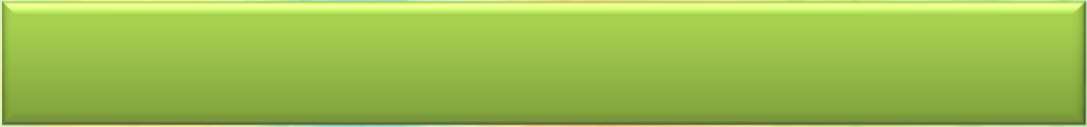 PENGARUH pH
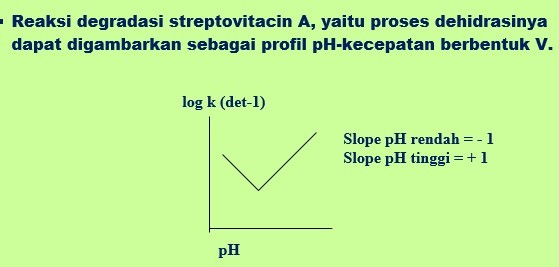 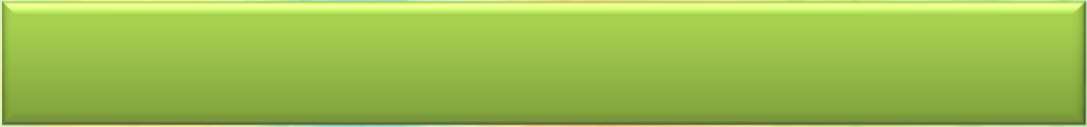 PENGARUH pH
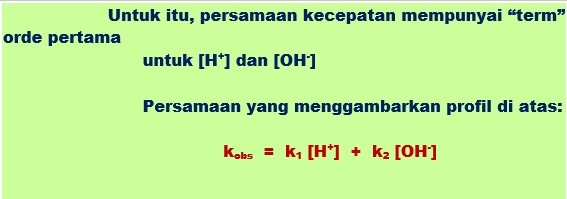 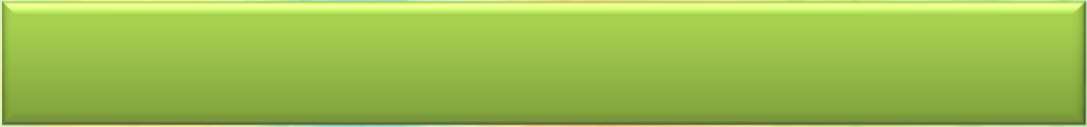 PENGARUH pH
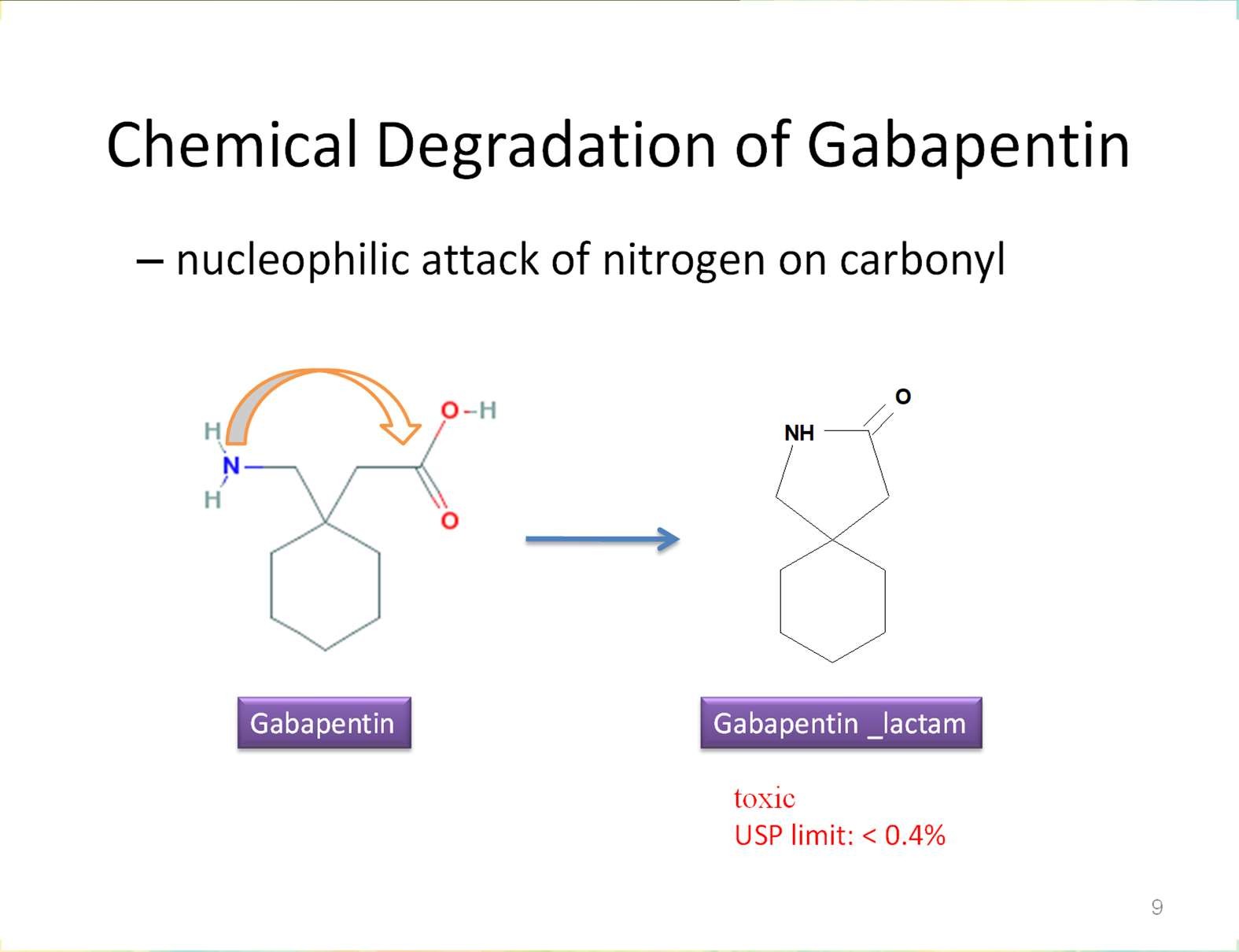 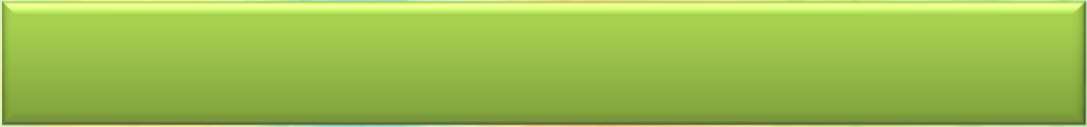 PENGARUH pH
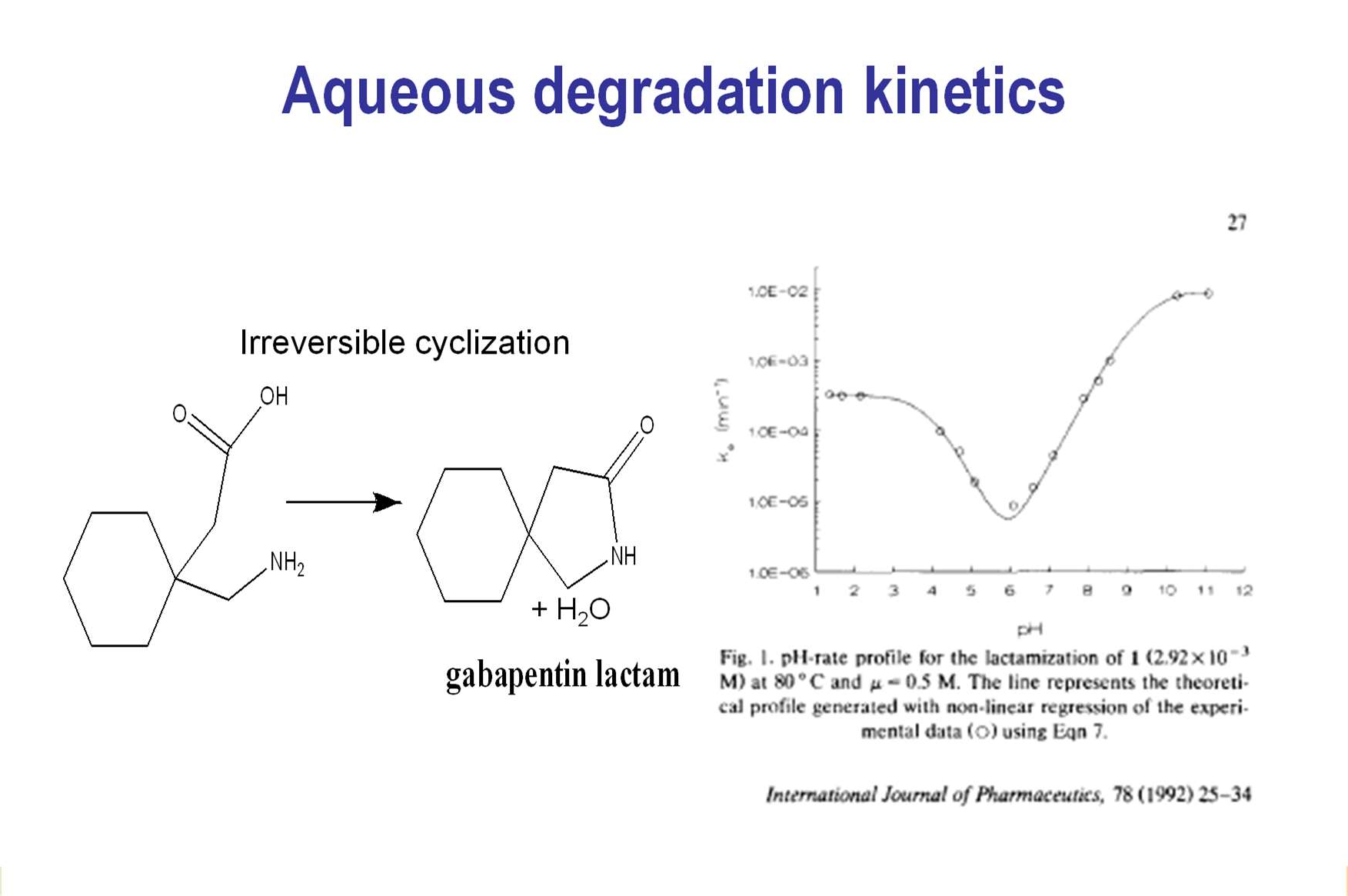 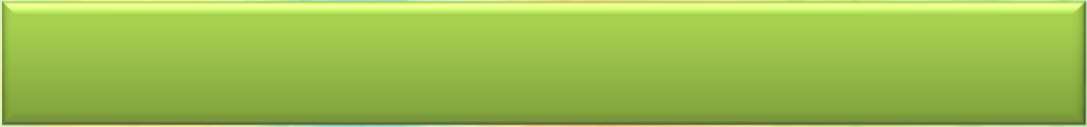 PENGARUH pH
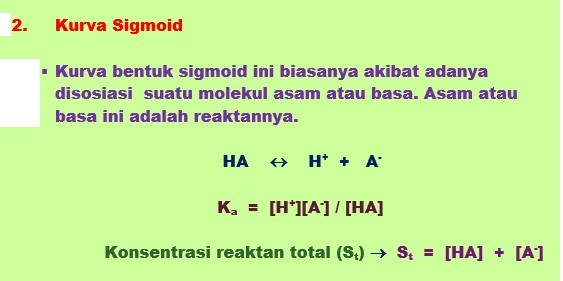 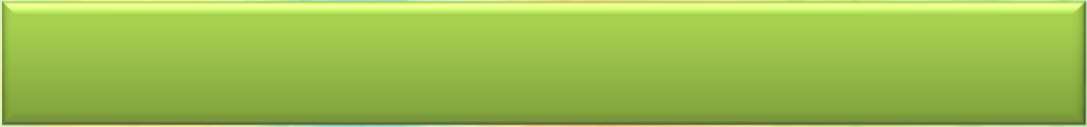 PENGARUH pH
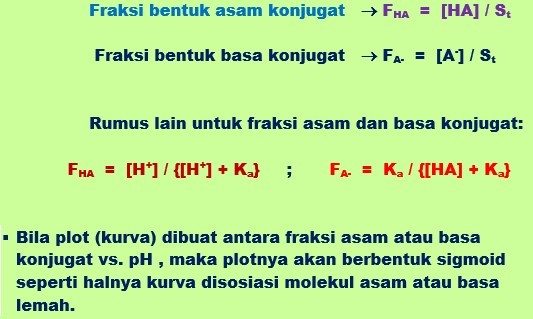 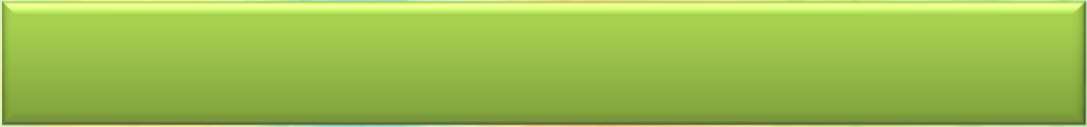 PENGARUH pH
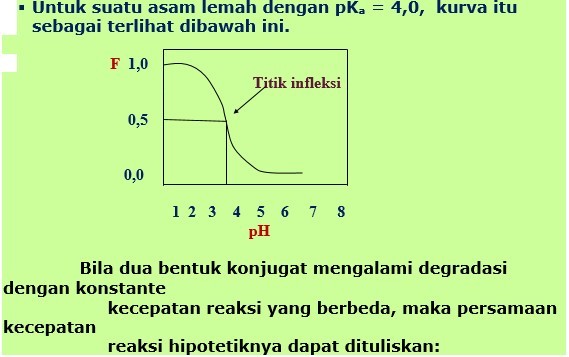 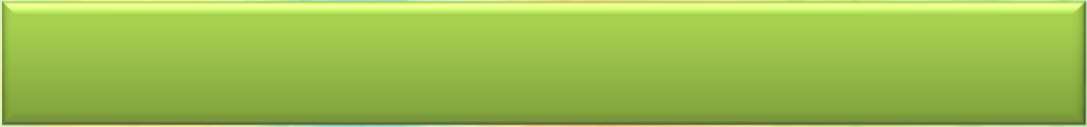 PENGARUH pH
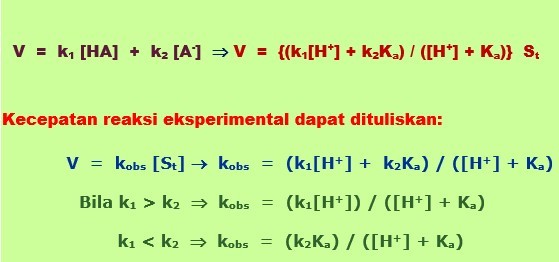 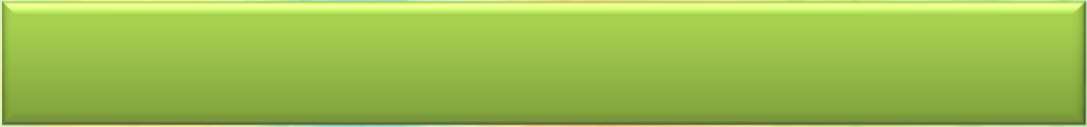 PENGARUH pH
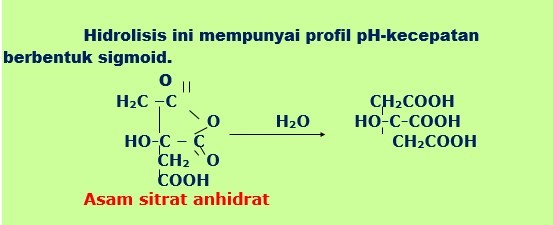 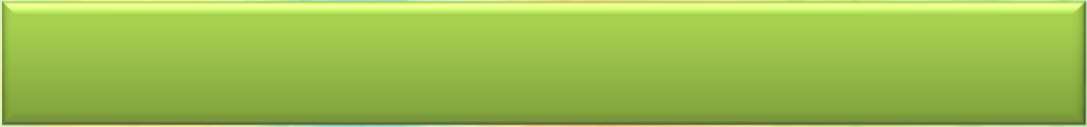 PENGARUH pH
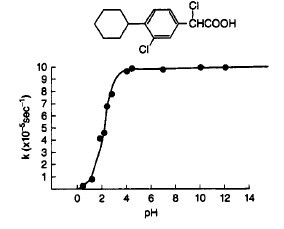 The pH-rate profile for hydrolysis of fenclorac at 37°C
by a reaction involving intramolecular nucleophilic catalysis.
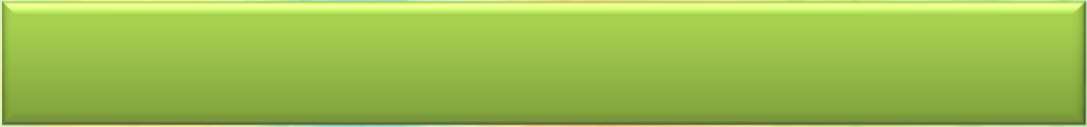 PENGARUH pH
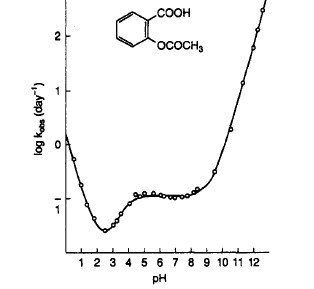 HIDROLISIS ASPIRIN
Aspirin mengalami  hidrolisis pada 25ºC dengan  profil pH-kecepatan bentuk  sigmoid dan juga berbentuk V.  Harga pKa = 3.6
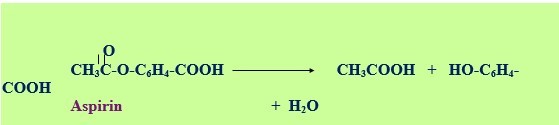 The pH-rate profile for hydrolysis of aspirin  at 17°C
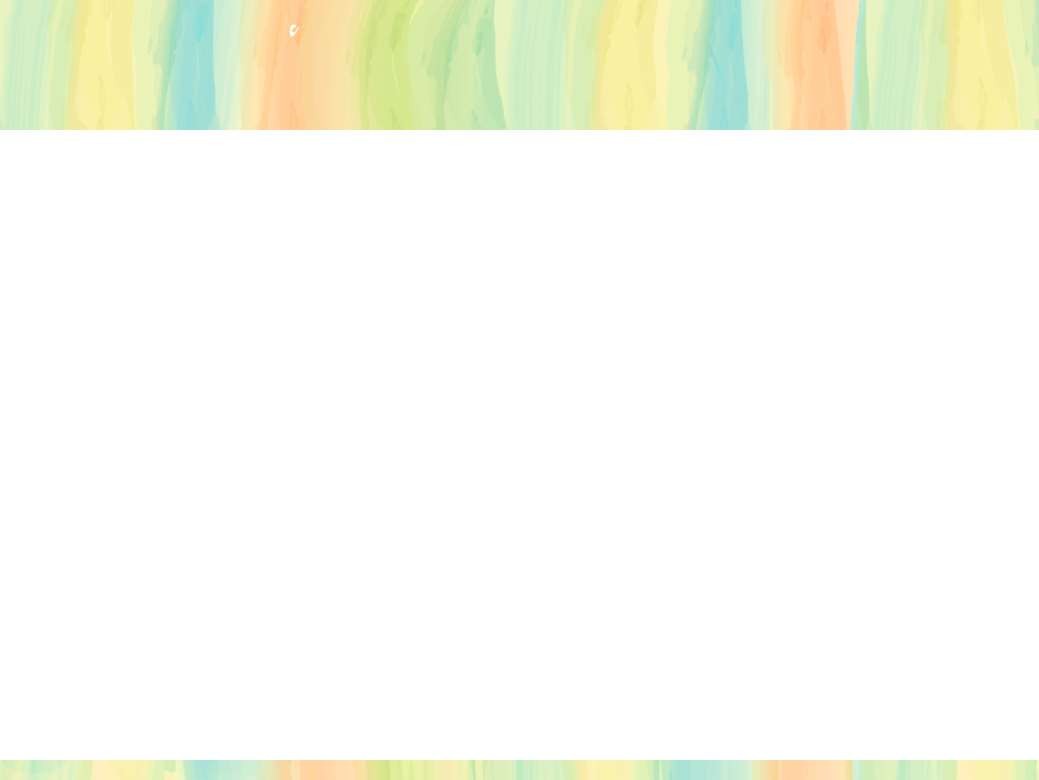 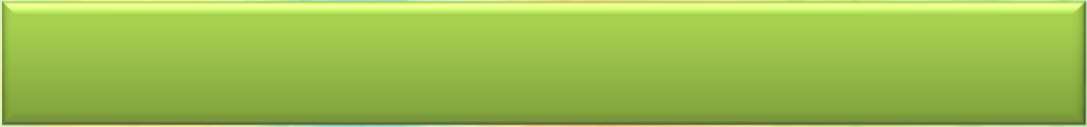 PENGARUH pH
HIDROLISIS ASPIRIN
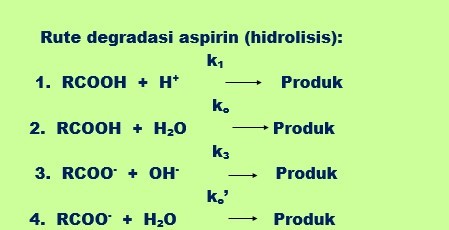 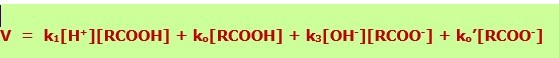 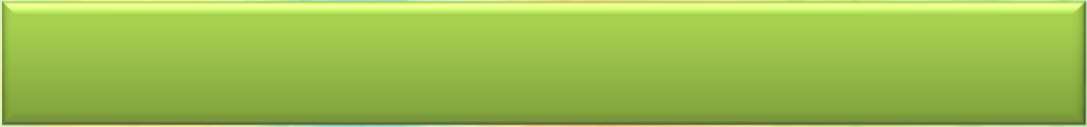 PENGARUH pH
3. Kurva Bentuk Lonceng (Bell-shaped curves)

When a drug has at least two ionizable groups and the most reactive species is the intermediate  species (e.g., HA. for dibasic acid H2A), bell-shaped pH-rate profiles can be seen with the pH of  maximum degradation occurring at the pH corresponding to the isoelectric point, (pKa1 + pKa2
)/2. At this pH, the concentration of the intermediate species is maximum.
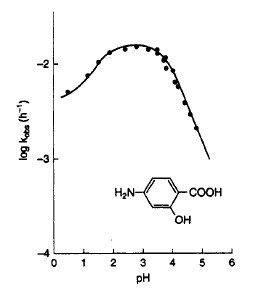 The pH-rate profile for decarboxylation  of 4-aminosalicylic acid at 25°C.
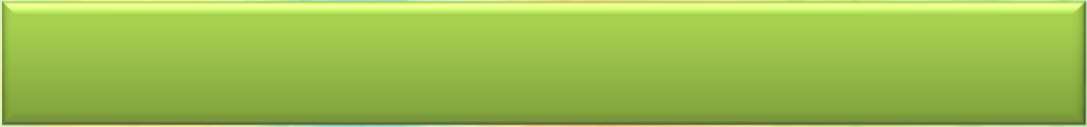 PENGARUH pH
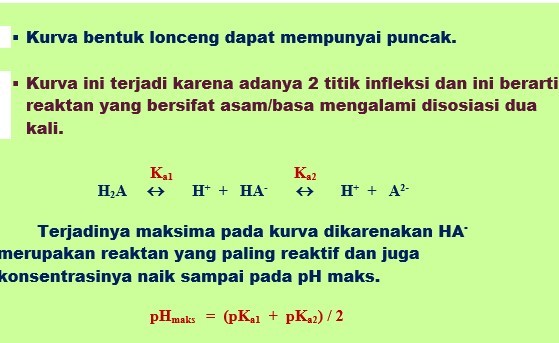 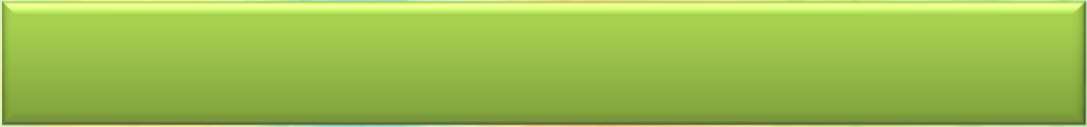 PENGARUH pH
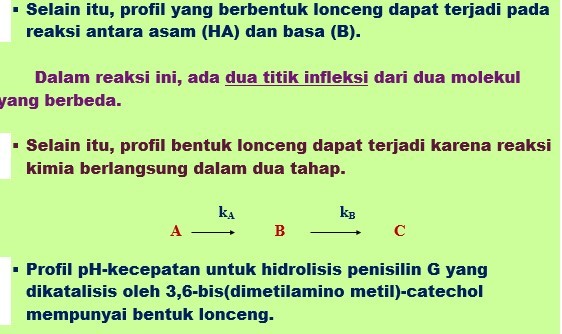 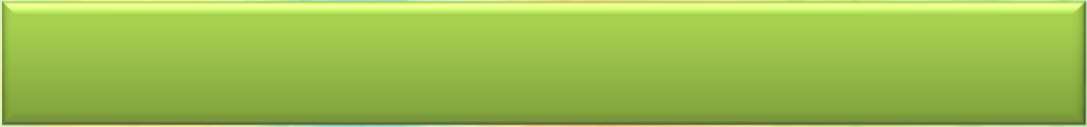 PENGARUH pH
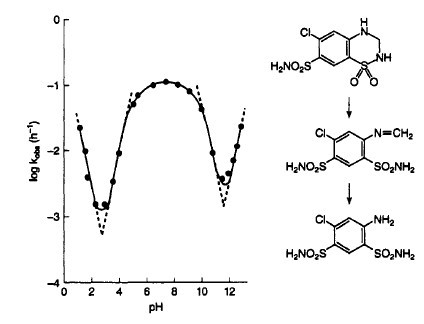 The pH-rate profile for hydrolysis of hydrochlorothiazide at 60°C.
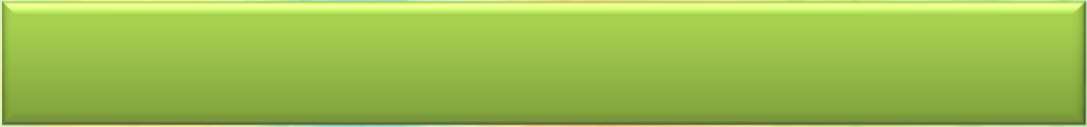 PENGARUH pH
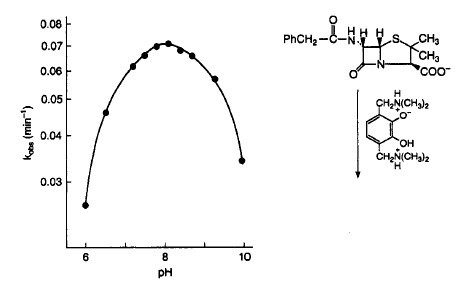 The pH-rate profile for hydrolysis of benzylpenicillin catalyzed  by 3,6 bis(dimethylaminomethyl)catechol at 31.5°C.
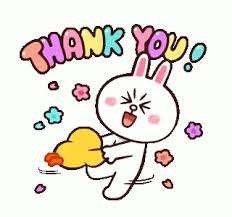